МБДОУ №39 Солнышко
Устное народное творчество в развитии речи детей раннего и младшего дошкольного возраста.
Хребтова Ольга Николаевна, воспитатель, высшая категория
Архангельск
      2012
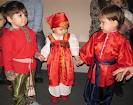 Фольклор – народная мудрость (англ.)
«Начало искусства слова – 
в фольклоре»
М. Горький
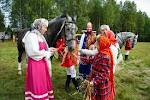 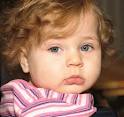 Младший дошкольный возраст
- наглядно - образное мышление
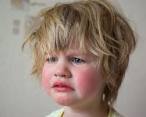 - воображение
- развитие речи
- появление первого опыта
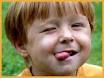 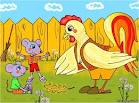 Детский фольклор:
 прибаутки
 потешки
 песенки
 пестушки
 заклички
 колыбельные
 сказочки
 считалки
 хороводные игры
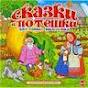 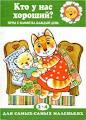 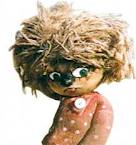 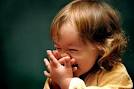 Заклички – обращение к явлениям природы
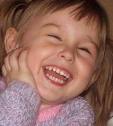 Считалки – стишки, 
позволяющие распределить роли
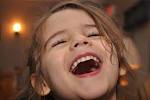 Шутки и прибаутки – 
забавные песенки
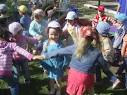 Хороводные игры -
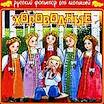 любимые забавы 
малышей
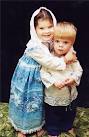 Игры - инсценировки
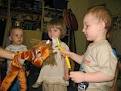 «Сидит кот у ворот,
К себе кошечку ждет,
На балалаечке поигрывает,
Мышкам глупеньким
               подмигивает…»
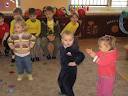 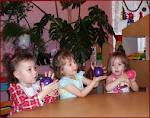 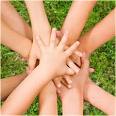 Народные подвижные игры
«Трух – трух – трух
Ходит по двору петух.
Котик по двору идет,
Ищет мышку Васька кот»
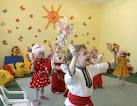 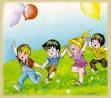 Речевая функция <->
Общая двигательная система.
Потешки.
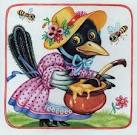 «Идет коза»     —> ритм
«Сорока»  
«Ладушки»
(Речь <—> Движения рук)
Речевые паузы
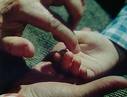 движение 
              +
Мелкая моторика рук
              +
- органы речи
Нет монотонности речи
учит
Хороший темп
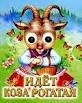 Правильное 
произношение
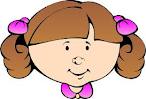 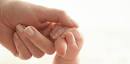 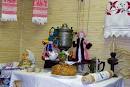 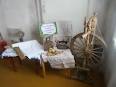 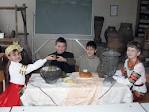 Развивающая среда
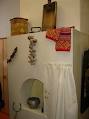 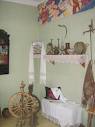 (способствует речевому и 
познавательному развитию)
Атмосфера сказки.
«В печи калачи
Как огонь горячи
Для кого печены?
Для…калачи.
Для…горячи.
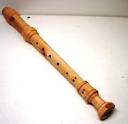 Мышка в чугунке зеленом
Наварила каши пшенной.
Ребятишек дюжина
Ожидает ужина
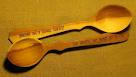 Цель:
- Использование произведений русского народного  фольклора как  возможность развития речи  детей младшего возраста, сделать их жизнь интересной и содержательной, наполнить яркими впечатлениями, радостью творчества, способностью познать себя, окружающий мир.
Задачи:
- освоение разговорной речи
- расширение словарного запаса
- воспитание звуковой культуры речи
- формирование связной речи
- расширение представлений детей о разных формах                        фольклора
Спасибо за внимание!!!